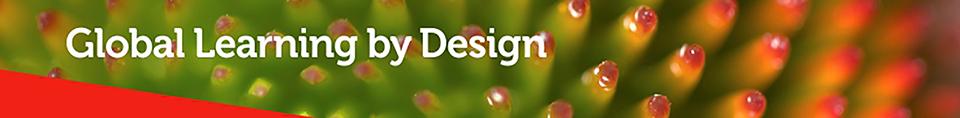 Building relationships on trust and sustainability the Global Learning by Design Project

“In organisations, real power and energy is generated through relationships. The patterns of relationships and the capacities to form them are more important than tasks, functions, roles and positions”.

Margaret J Wheatley


Spiros Soulis
@SSoulis
Office of the Dean Learning and Teaching
RMIT University
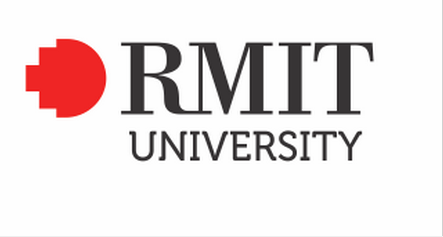 [Speaker Notes: quote by us writer margaret wheatley
Twitter feed

In my experience whether leading mountaineering expeditions or managing major projects …forming relationships is critical to successful outcomes]
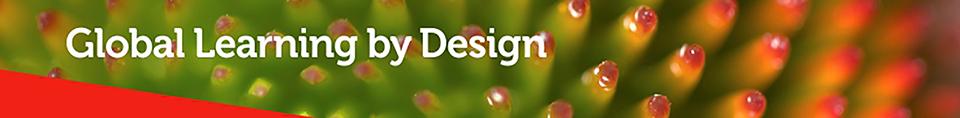 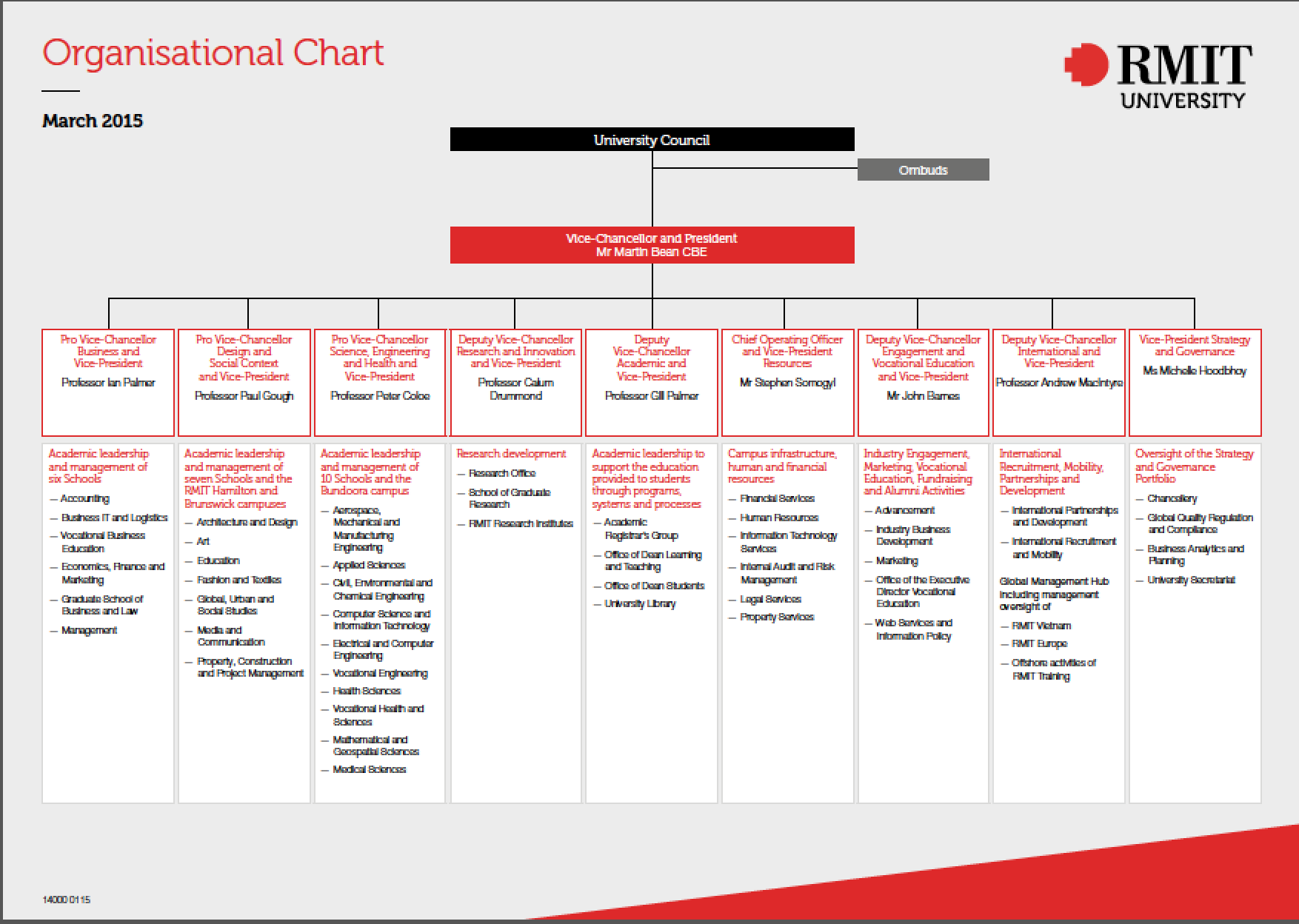 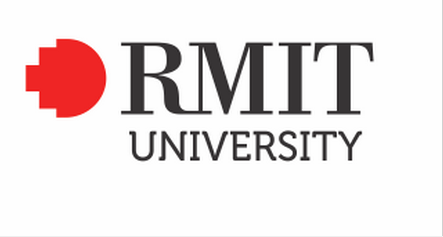 [Speaker Notes: RMIT is a large organisation, with over 5,000 staff in which over half of those are non-teaching, professional , administartive technical working together on what I have classified in about  20 different areas…...and we have meetings and emails, and processes but are we communicating are we establishing sustainable relationships built on trust and are we making friends in the right places?]
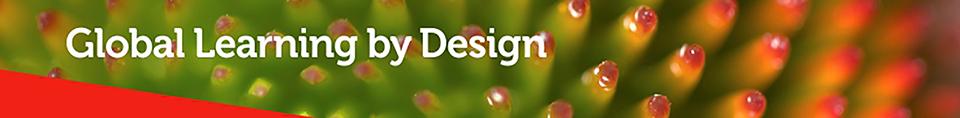 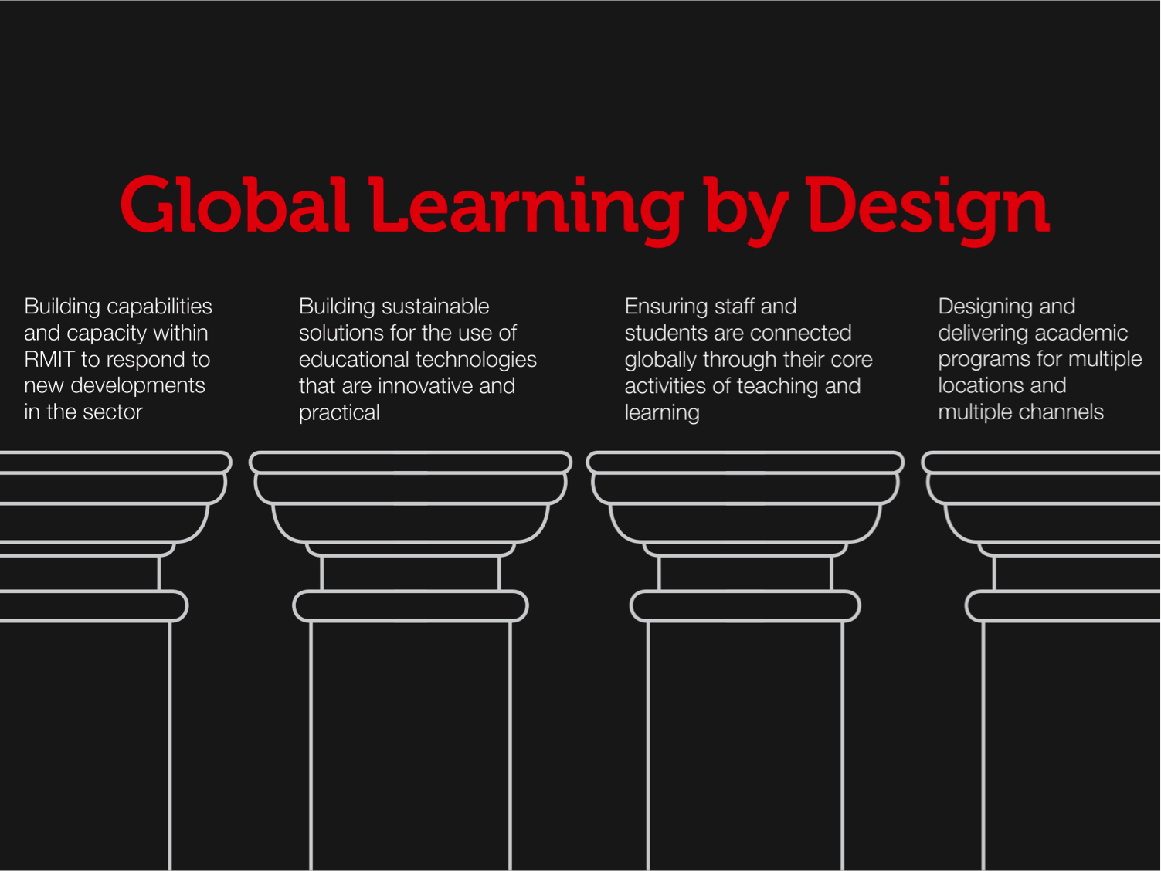 In organisations, real power and energy is generated through relationships. The patterns of relationships and the capacities to form them are more important than tasks, functions, roles and positions.

Margaret J Wheatley
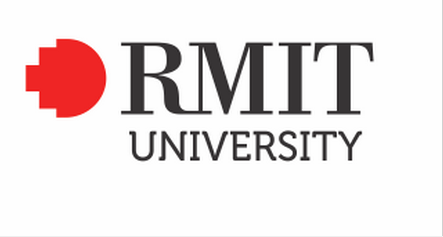 [Speaker Notes: opportunites to collborate come along such as GLbD 
we are told we need to collborate with key stakholders such as the library and study and learning center
so we look at how our values align]
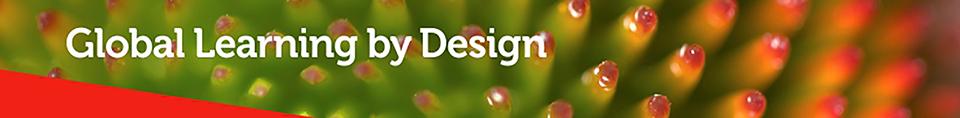 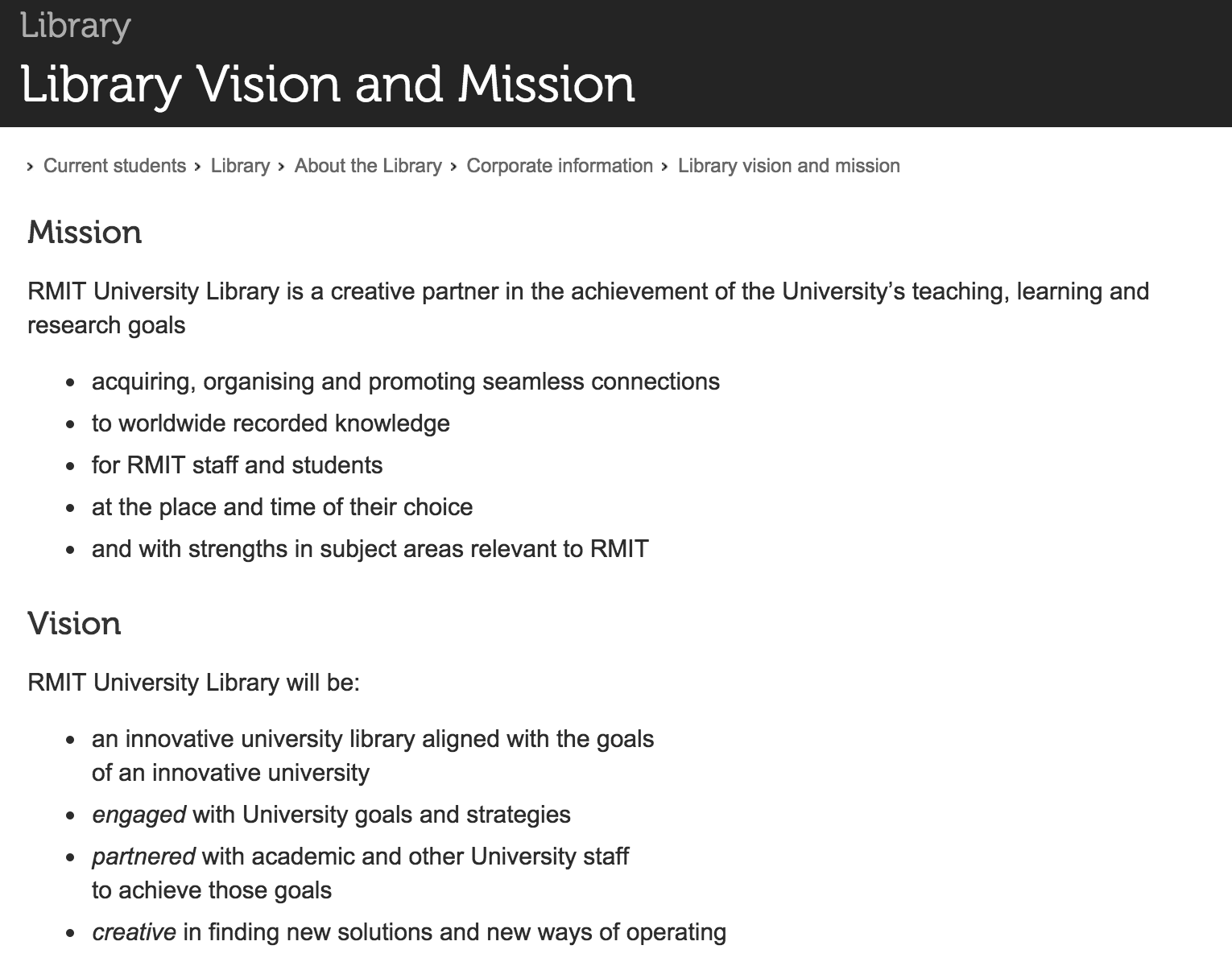 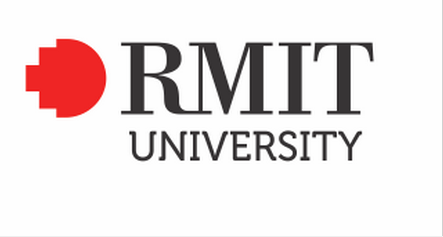 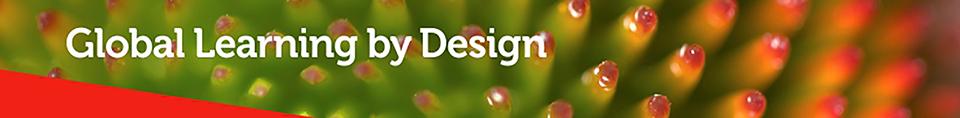 Agile Curriculum Design Teams

“As its foundation the project establishes Curriculum Design Teams (CDT) which include academic and support staff that work together using Agile methodology to create Learning Objects that are captured as patterns for reuse by other discipline areas” (Nicolettou & Soulis, 2014).
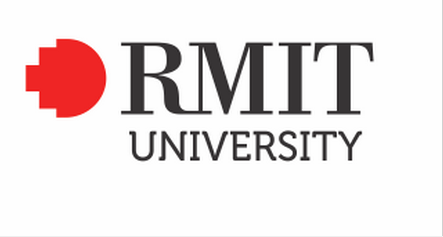 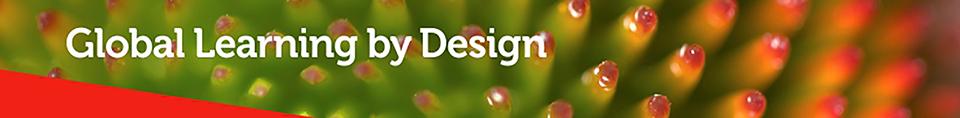 Curriculum Design Teams:

Acadmic/Teaching Leads, Educational Developers, Instructional Designers, Liason Librarians, Production, Study and Learning Center, Careers and Students
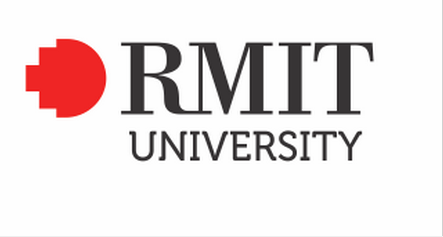 [Speaker Notes: Involving all stakeholders from the outset… that includes the library]
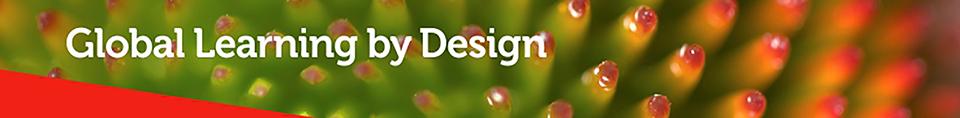 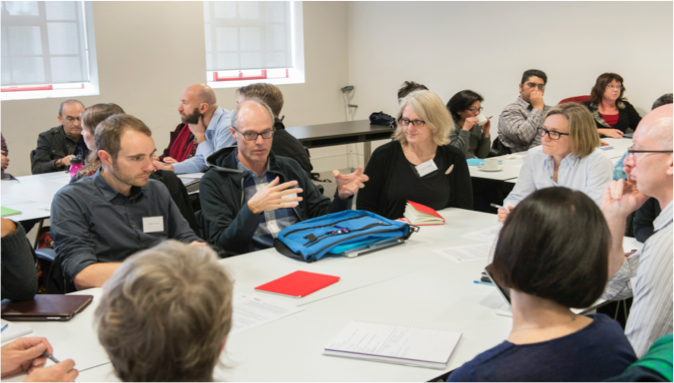 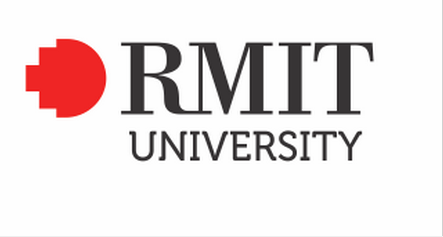 [Speaker Notes: harnessing the human capital, getting everyone in the room at the same time, building trust]
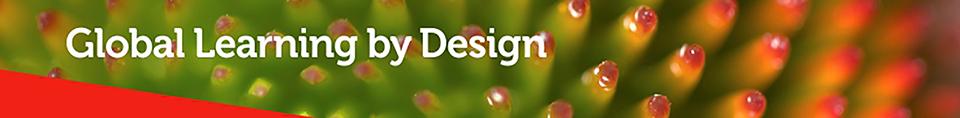 Cultures of Participation (Fisher, 2011)

motivation - IKEA effect (Ariely, 2010) - like if involved

“misused” (Fisher, 2011) if bought in later in the process
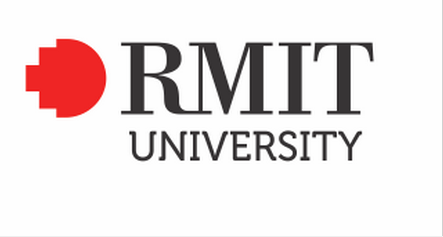 [Speaker Notes: community of learners]
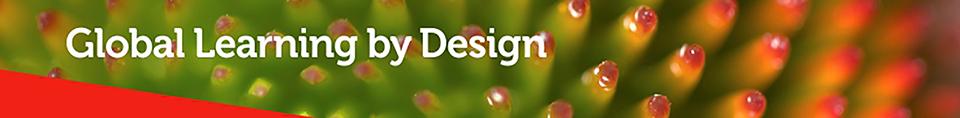 Agile Principles:

face-to-face meetings;
identifying motivated individuals;
building trust;
technical excellence; and
good design
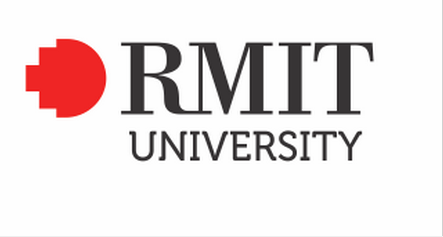 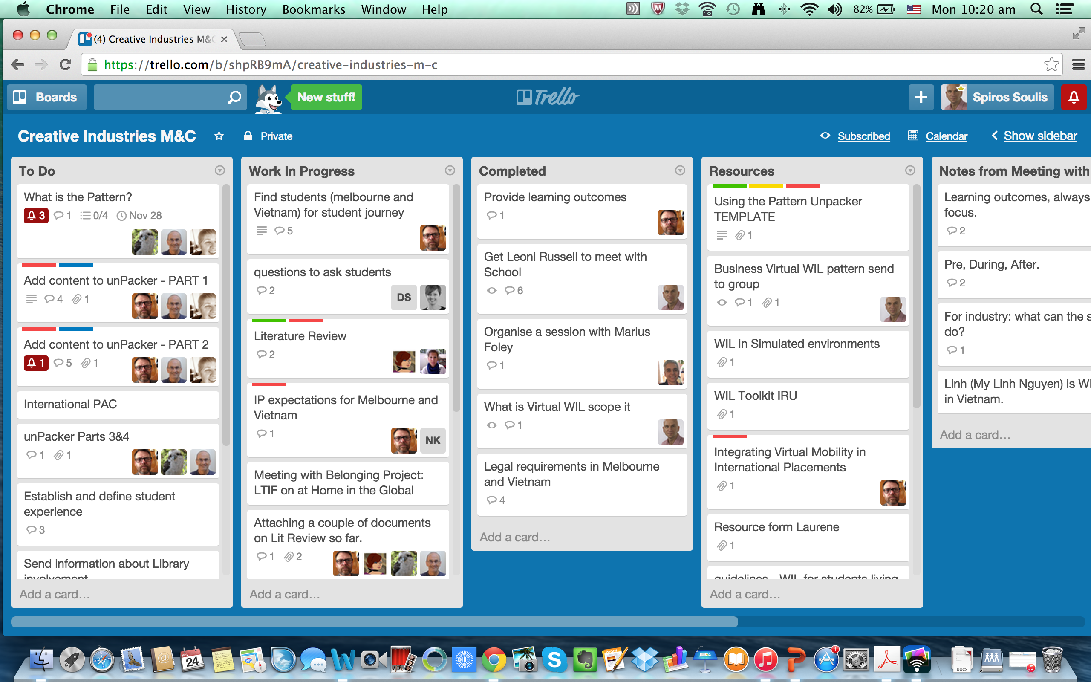 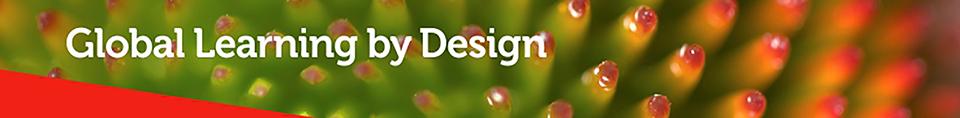 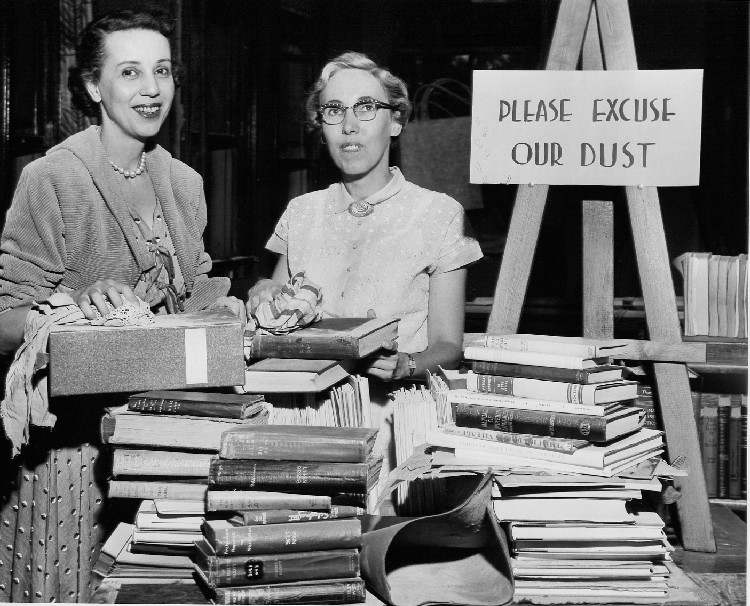 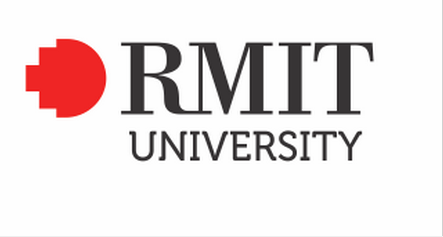 [Speaker Notes: Move away from this thinking to one where the library, is about research skills, digital guides, curriculum development, pushing the online space, embracing the digital, sharing in the work and outcomes]
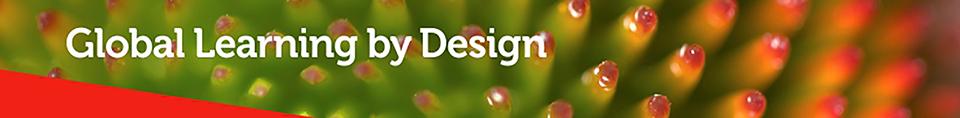 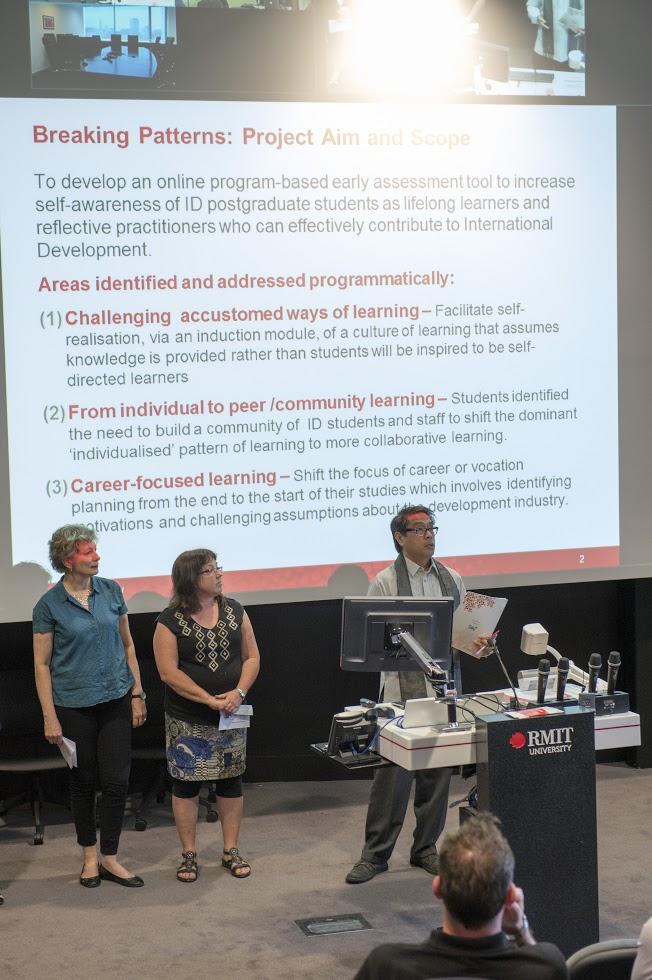 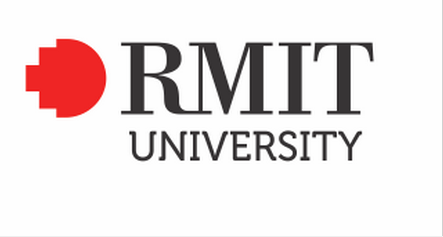 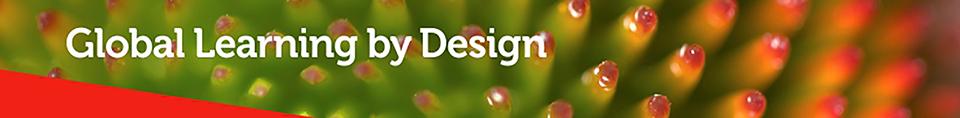 Patterns/Challenges

align visions
genuine engagement from outset
tangible outcomes
celebrate and acknowledge participation

participation overload (Fisher, 2011)
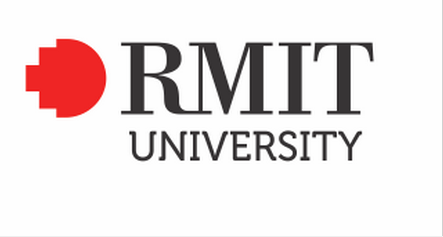 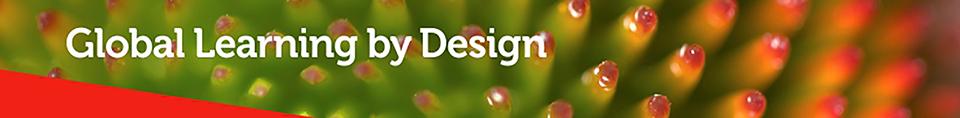 Global Learning by Design
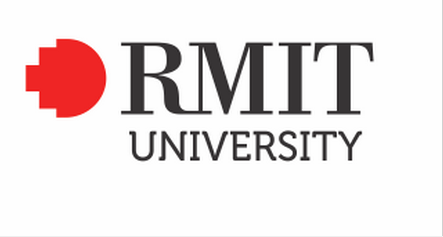 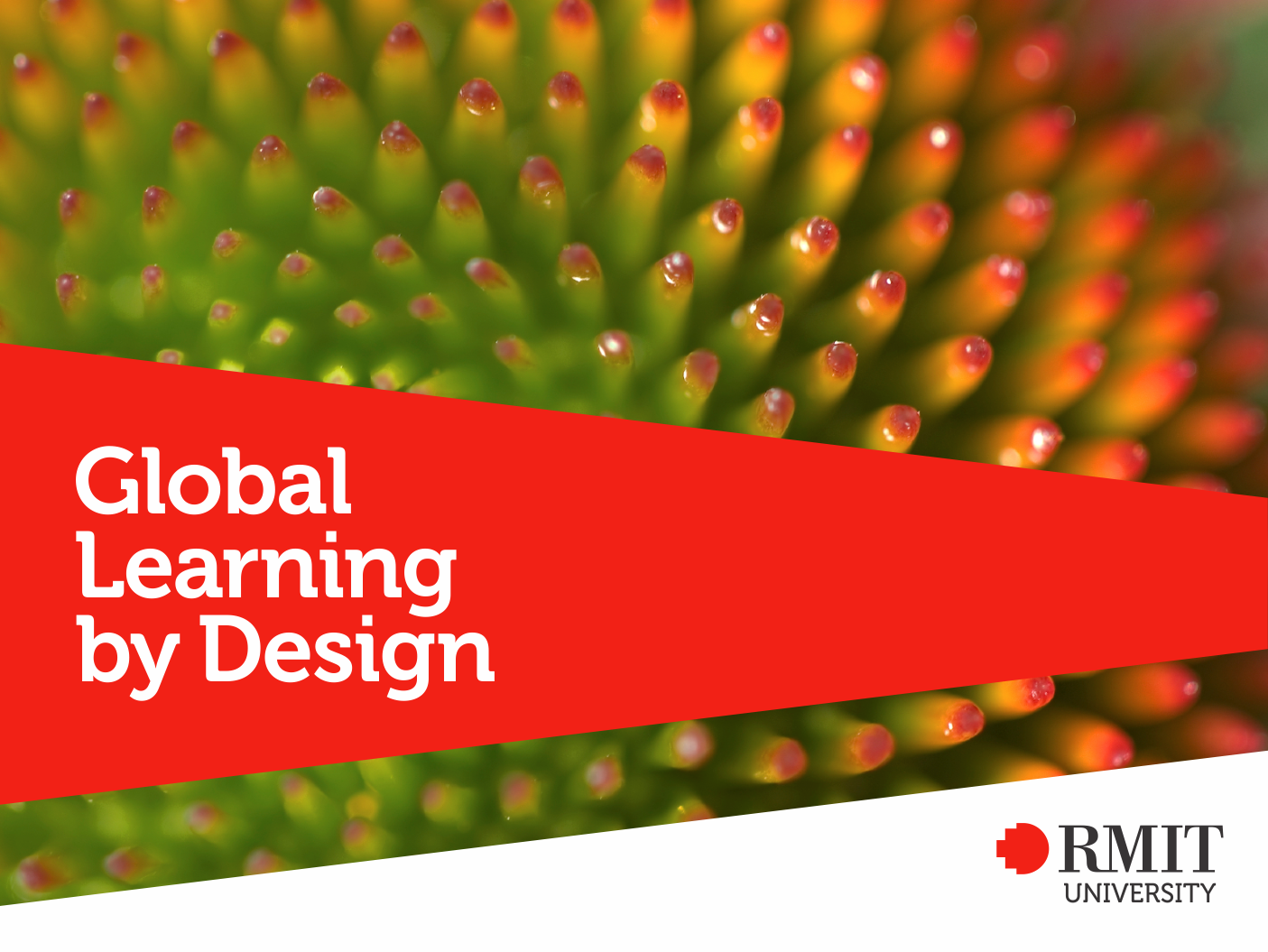 Spiros Soulis
spiros.soulis@rmit.edu.au
Angela Nicolettou
angela.nicolettou@rmit.edu.au